Risk and Safety Management in the Leisure, Events, Tourism and Sports Industries
Mark Piekarz, Ian Jenkins and Peter Mills
Chapter 10 - Experience, Analysis of Incidents and Accidents
1.	To understand the importance of accident data to risk management.
2.	Evaluate the importance of accident models to safety management.
3.	Evaluate accident theory and models.
4.	Examine the available accident collection systems and their effectiveness.
The Miracle of Breathing.
There are many things that harm life. As life is more unstable than an air bubble in water. It is a wonder that the in-breaths turn into out-breaths and that one wakes up from sleep.
Gampopa (1079 – 1153) Tibet (TBS 2006)
Accidents and risk are a fact of life.
Every day we are exposed to both concepts.
We are all risk managers and the longer one lives the better one becomes at managing risks
Critical success factors are what most of us manage well.
But when injury or accidents happen, are they preventable?
However, small errors can create major consequences, e.g. Herald of Free Enterprise failure to close bow doors, 1987.
Learning from experience
Location can be critical to accidents:
Home and work are not necessarily safe.
Memory recall can be a problem for accident prevention.
Poor risk and accident information is a problem.
Lack of coordinated accident data is an issue too.
	Introduction of The Activity Centres 	(Young Persons Safety) Act 1995.
Prevention versus cure – notions of CSR (Corporate Social Responsibility) and past actions.
‘prevention is better than cure’
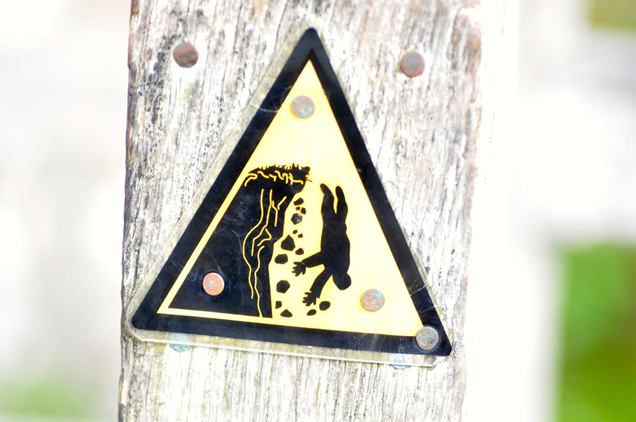 Many false assumptions on risk:
Common sense
Normality
Corporate safety perspectives
Personal safety perspectives
CRS important to engendering SMS 
	(Safety Management Systems).  
ISO26000 important standard.
Health and Safety should be a major policy.
CSR should reflect responsible Health and Safety Management.
THE ECONOMICS OF DEATH AND INJURY
Injuries and accidents are costs to society and the economy.
Death often perceived as worst outcome from an accident.
Serious injuries are economically more damaging to economy.
Typology costs of injuries.
Different Types of Injury Costs*Annex E: Tariff of Injuries
*Adapted, Source: Criminal Injuries Compensation Scheme 2012
Economic Cost Calculations of Injuries
1.	Human Capital
Looks at the loss to the working environment; (Butchart et al., 2008). 
Cost to society of an injury, formulated as follows:
Indirect cost due to injury = time lost due to injury × wage rate
2.	Friction Cost
Loss of output estimates the cost of replacing the injured or deceased individual (Butchart et al., 2008). 
Assumes that there are people available to replace the injured person.
3.	Willingness to Pay 
 Cost of an accident to a government or company and how much people are willing to pay for acceptable outlays/safety measures to prevent accidents happening (Butchart et al., 2008)
Areas of economic costs related to an injury:
		•	Loss of earnings
		•	Loss of work productivity
		•	Medical time and expenses
		•	Transport costs
		•	Increased insurance premiums for companies
		•	Increased insurance premiums for individuals
		•	Expert/consultancy reports 
		•	Legal fees
		•	HSE investigation time
		•	Governing body /professional time
THEORY OF ACCIDENT ANALYSIS
Definition of an accident
Accident is a commonly misunderstood word.  If we look at the definition of an accident, it shows that it has a number of important elements.  
It is an event which:
Cannot be foreseen
Cannot be prevented
Cannot be controlled
Leads to detrimental effect /damage to person, object or phenomenon
Foreseeability and unforeseen events.
Accidents by definition are not preventable.
Most accidents could be prevented.
Accidents vs Incidents.
Incidents better nomenclature.
Accident data is a reactive management source, but useful for future controls.
Risk Assessment is proactive management.
ACCIDENT PYRAMIDS
*Source: Adapted from Heinrich’s Accident Model
THEORY OF ACCIDENTS
There are a number of theories (SIA 2012; Ridley and Channing, 1999), sequence of events resulting in an accident. 
Understanding theories helpful, allowing managers to recognise ways in which accident sequences are generated. 
Identify methods to stop the sequence, development of barriers and prevention methods.  
Most theories are somewhat abstract .
Number of theoretical models grown exponentially.
ACCIDENT MODELS
Domino Effect
Simplest form of accident, whereby a series of events leads to the final one, eventually resulting in an accident.  
By removing the hazard in the sequence, an accident will be prevented.  
Too simplistic given the complexity of many industrial processes and organisations that exist today (Waring 1996, Ridley & Channing, 1999).

Chain reaction
Each part of the accident sequence results in a reinforcement of the next stage, an elaboration on the Domino Effect.  
The emphasis  here is that each stage reinforces its potential for damage before the next sequence begins.  
A number of hazards contributing to the sequence at each stage.
Unless  action is taken at each stage, the accident sequence will increase the potential for a detrimental outcome.
Multi Causal/Chaos Theory  
Companies and products are now so complex that attributing blame solely to one causal factor is not enough. 
Incorporates a number of hazard elements acting in different ways, not necessarily sequential: operational issues, human perception and decisions, mechanical failure, poor design. (SIA, 2012;  Ridley & Channing, 1999). 

 					Catastrophe Theory
At some point in an accident sequence, the situation starts to evolve into a state where prevention and control is virtually impossible; 
Beyond a certain ‘tipping point’ nothing could stop the inevitable detrimental outcome. 
Prevention of getting to this point is the essence of risk management and accident prevention.
EXAMPLE OF AN ACCIDENT MODEL: FUNCTIONAL RESONANCE ACCIDENT METHOD (FRAM) (HOLLNAGEL 2004)
* source Adapted from SIA 2012
ACCIDENT RECORDS
UK requirement to record certain types of accidents which can be located under RIDDOR - Reporting of Injuries, Diseases and Dangerous Occurrences Regulations 1995.
List identifies the basic requirement for accident reporting:

•		Deaths.
•		Major injuries.
•		Over-3-day injuries – where an employee or self-employed person is away 			from 	work or unable to perform their normal work duties for more than 3 			consecutive  days.
•		Injuries  to members of the public or people not at work where they are taken 		from 	the scene of an accident to hospital.
•		Some work-related diseases.
•		Dangerous occurrences – where something happens that does not result in an 		injury,  but could have done.
•		Gas safe registered gas fitters must also report dangerous gas fittings they find 		and gas conveyors/suppliers must report some flammable gas 			           		incidents. 	(RIDDOR 2012).
CONCLUSION
Accidents are an important risk management tool.
Accidents are reactive data management sources.
Need to collect more than the statutory requirements.
Rigorous data analysis needed.
Accidents usually have a complex causation.
Foresight is critical to accident control.
References
Butchart, A. Brown, D. Khanh-Huynh, A. Corso, P. Florquin, N. and Muggah, R.  (2008) Manual For Estimating The Economic Costs Of Injuries Due To Interpersonal And Self-Directed Violence , WHO, Geneva.

Hollnagel, E. (2004) Barriers and Accident Prevention, Ashgate, Farnham.

Ridley, J.R. and Channing, J. (1999a) Safety Law: For Occupational Health and Safety (Safety at Work). Butterworth-Heinemann, Oxford.

Ridley, J.R. and Channing, J. (1999b) Risk Management. Butterworth-Heinemann, Oxford.
 
SIA (2012) Models of Causation. Safety Institute of Australia, Tullamarine, Australia.

TBS (The Buddhist Society), (2006) 1001 Pearls of Buddhist Wisdom, Duncan Bard Publishers, London

Waring, A. (1996) Safety Management Systems. Chapman Hall, London.
Further reading
•	Hollnagel E, 2012, FRAM: The Functional Resonance Analysis Method Modelling Complex Socio-technical Systems, Ashgate, Farnham
•	Hillson D & Murray-Walker R,  2007, Understanding and Managing Risk Attitude 2nd, Gower, London
•	Hollnagel E, 2004, Barriers and Accident Prevention, Ashgate Farnham
•	Baron R, 2014, Pilots and Memory: A Study of a Fallible Human System, http://airlinesafety.com/editorials/PilotsAndMemory.htm, Accessed 25/08/2014, The Aviation Consulting Group
Thank You
Name:	Dr. Ian Jenkins
Email: 	dr.isjenkins@gmail.com